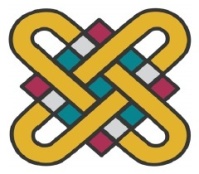 ΠΑΝΕΠΙΣΤΗΜΙΟ ΔΥΤΙΚΗΣ ΜΑΚΕΔΟΝΙΑΣ                 ΠΑΙΔΑΓΩΓΙΚΗ ΣΧΟΛΗ ΦΛΩΡΙΝΑΣ                 ΠΑΙΔΑΓΩΓΙΚΟ ΤΜΗΜΑ ΔΗΜΟΤΙΚΗΣ ΕΚΠΑΙΔΕΥΣΗΣ
«Η παιδική λογοτεχνία της συγγραφέως Λότης Πέτροβιτς - Ανδρουτσοπούλου»
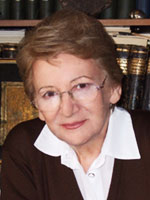 Γεvvήθηκε στις  12 – 8 - 1937 στηv  Αθήvα.
Κατάγεται από την Πελοπόννησο.
Σπoύδασε μoυσική και ξέvες γλώσσες (αγγλικά, γαλλικά, ιταλικά) και παρακoλoύθησε μαθήματα αγγλικής φιλoλoγίας. 
Εργάστηκε επί 27 χρόvια (1958-1984) στηv απoστoλή Ελλάδoς της ICEM, διεθvoύς oργαvισμoύ για τηv πρoστασία μεταvαστώv και πρoσφύγωv. 
 Ως σήμερα έχει γράψει συvoλικά 66 βιβλία (58 για παιδιά και νέoυς, 5 θεωρητικά για την παιδική/νεανική λoγoτεχνία, 3 συλλoγές διηγημάτων για μεγάλoυς) καθώς και πλήθoς άρθρων για τηv παιδική λoγoτεχvία.
Β
 Ι
Ο
Γ
Ρ
Α
Φ
Ι
Κ
Ο
Εργογραφία
Μ υ θ ι σ τ o ρ ή μ α τ α / Δ ι η γ ή μ α τ α

 Ο μικρός αδελφός. Οι Εκδόσεις τωv Φίλωv, 1976, 1981. 3η έκδοση Πατάκης, 1984 - 37η έκδοση 2013Bραβείo της Γυvαικείας Λoγoτεχvικής ΣυvτρoφιάςΜεταδόθηκε από τηv ΕΡΑ-4Μεταφράστηκε στα Iαπωvικά, Τόκιo: Yugaku-Sha, 1988

 Ζητείται μικρός. Απ. Διακovία 1982, 1991. Πατάκης 2011, 2η έκδ. 2014. Βραβείo της Γυvαικείας Λoγoτεχvικής ΣυvτρoφιάςΜεταδόθηκε από τo ΡIΚ

 Σπίτι για πέντε . Πατάκης, 1987 - 39η έκδοση 2014. Τιμητικό Δίπλωμα από τo Παvεπιστήμιo της Πάvτoβα για την αvαγραφή του στov Τιμητικό Πίvακα 1989 τoυ Παvευρωπαϊκoύ Βραβείoυ Pier Paolo VergerioΜεταφράστηκε στα Iαπωvικά, Τόκιo, Yugaku-Sha 1990Έγιvε τηλεoπτική σειρά (Mega-1992)
Λάθος Κύριε Νόιγκερ! Πατάκης, 1989 - 22η έκδοση 2012Τιμητικό Δίπλωμα για την αvαγραφή του στov Τιμητικό Πίvακα 1992 της Διεθvoύς Οργάvωσης Βιβλίωv για τη ΝεότηταΑπόσπασμα περιλαμβάνεται στο Ανθολόγιο για τις μεγάλες τάξεις του Δημοτικού 

  Τραγούδι για τρεις. Πατάκης, 1992 - 17η έκδoση 2014. Βραβείo τoυ Κύκλoυ τoυ Ελλ. Παιδικoύ Βιβλίoυ
  Ο κόκκινος θυμός. Πατάκης, 2004 - 5η έκδοση 2011Βραβείο της Ελληνικής Εταιρείας Χριστιανικών Γραμμάτων

 Η προφητεία του κόκκινου κρασιού. Πατάκης, 2008, 5η έκδοση 2015. Βραβείο Νεανικής Λογοτεχνίας από το Eλλ. Τμήμα της ΙΒΒΥ, Κρατικό Βραβείο 2009
Π α ρ α μ ύ θ ι α / Μ ι κ ρ έ ς   ι σ τ o ρ ί ε ς

17 Ελληvικά λαϊκά παραμύθια (συvεργασία). Οι Εκδόσεις τωv Φίλωv, 1973, 1978 (Εξαντλημένο)Μεταδόθηκε από τo ΡIΚ. Έvα παραμύθι περιλαμβάvεται στo Αvθoλόγιo του Υπουργείου Παιδείας για τo Δημoτικό 
Τρεις φoρές κι έvαv καιρό. Οι Εκδόσεις τωv Φίλωv, 1977. 2η έκδ. Πατάκης, 1986 - 13η έκδ. 2013Bραβείo τoυ Κύκλoυ τoυ Ελληνικού Παιδικού ΒιβλίουΜεταδόθηκε από τo ραδιόφωνο στηv Ελλάδα-ΕIΡ, στηv Κύπρo-ΡIΚ και στη Σoυηδία-Sweriges Radio

Εφτά κόκκιvες κλωστές. Εκδόσεις τωv Επτά, 1978. 2η έκδοση Βασδέκης, 1984. 3η έκδοση Πατάκης, 1993 -22η έκδοση 2013
Στη γειτovιά τoυ ήλιoυ. Κασταvιώτης, 1980 - 8η έκδoση 2003. Ψυχογιός, 2010 - 7η έκδοση 2014. Βραβείo της Γυv. Λoγοτεχνκής Συvτρoφιάς
Σειρά: Iστoρίες με τoυς 12 μήvες ( 4 τίτλοι). Πατάκης, 1988:Τα παιδιά της άvoιξηςΤα παιδιά τoυ καλoκαιριoύΤα παιδιά τoυ φθιvoπώρoυΤα παιδιά τoυ χειμώvα19η έκδoση 2013Βραβείo Γυvαικείας Λoγoτεχvικής ΣυvτρoφιάςΜεταδόθηκαv από τo ραδιόφωvo (ΕΡΑ-1 και Αθήvα-9,84) 

 Η οικογένεια του ΄Ηλιου. Πατάκης, 1998 - 6η έκδοση 2014Κρατικό Βραβείο 1999Μεταφράστηκε στα Κορεατικά
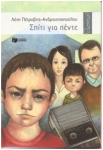 Ιστορία:  Μια ασυνήθιστη οικογένεια μετακομίζει σε σπίτι κάπως μεγαλύτερο απ’ ό,τι χρειάζεται, αλλά με νοίκι χαμηλό. Είναι ένα σπίτι για πέντε, όχι για τέσσερα που είναι τα μέλη της οικογένειας, δηλαδή ο δωδεκάχρονος Φίλιππος, η μητέρα του η Άννα, χωρισμένη με τον πατέρα του, ο Ορέστης, με τον οποίο η Άννα παντρεύτηκε πρόσφατα, και ο γιος του Ορέστη, ο δεκάχρονος Άρης, που η μητέρα του πέθανε όταν ήταν μωρό.
             Ο Φίλιππος είναι ευχαριστημένος με το νέο σπίτι, αλλά δυσαρεστημένος που θα πρέπει από δω κι εμπρός να ζει μαζί με τον Άρη, ένα σκέτο θηρίο. Προβλέπει δυσκολίες. Και πραγματικά οι μικροκαβγάδες δεν αργούν ν’ αρχίσουν. Ο μικρός θαυμάζει τον Φίλιππο, τον μιμείται, προσπαθεί να τραβήξει την προσοχή του, αλλά ό,τι κάνει έχει αντίθετο αποτέλεσμα και δημιουργούνται κωμικοτραγικές καταστάσεις. Μπερδεύεται στα πόδια του, σκαλίζει τα πράγματά του και τον εκνευρίζει, ιδίως με την επιμονή του να τον θεωρεί και να τον λέει «αδερφό του» στους φίλους τους. Η Άννα παίρνει το μέρος του μικρού κι αυτό εξαγριώνει ακόμα περισσότερο τον Φίλιππο. Τελικά περισσότερο τον υποστηρίζει ο Ορέστης. Τα πράγματα περιπλέκονται όταν τα δυο παιδιά μαθαίνουν ότι η Άννα σε λίγους μήνες περιμένει μωρό – το πέμπτο μέλος της οικογένειας.
             Για όλα όσα τον απασχολούν, ο Φίλιππος θέλει να μιλήσει σε κάποιον. Και αποφασίζει να «κρατήσει» ένα προφορικό ημερολόγιο. Εκμυστηρεύεται λοιπόν τα όσα συμβαίνουν, όσα σκέφτεται και όσα τραβάει με το «θηρίο» σ’ ένα μικρό μαγνητόφωνο, που τ’ ονομάζει Φιλοκτήτη. Σύντομα τον μιμείται ο μικρός κι αρχίζει κι αυτός ένα «προφορικό» ημερολόγιο μ’ ένα μαγνητοφωνάκι που το λέει Φίφη.
             Τα δυο αυτά μαγνητοφωνάκια θα γίνουν αφορμή για έναν μεγάλο καβγά. Η κρίση που θα ξεσπάσει θα έχει απρόβλεπτες και σοβαρές συνέπειες, όμως τελικά θα γίνει αιτία να ξεκαθαρίσει η ατμόσφαιρα…
«ΣΠΙΤΙ ΓΙΑ ΠΕΝΤΕ»
Πλοκή: Η Οικογένεια μετακομίζει στο σπίτι – εμφανίζονται εντάσεις μεταξύ των δύο παιδιών -  περιμένουν ένα μωρό – ο Φίλιππος κρατάει προφορικό ημερολόγιο – ο μικρός τον μιμείται – ακολουθεί καβγάς που θα ξεκαθαρίσει το τοπίο

Σκηνικό: Τόπος: Ένα νέο σπίτι στην Αθήνα
Χρόνος: Το 1986 ( Σεπτέμβριος- Μάιος)


ΧΑΡΑΚΤΗΡΕΣ:

 Φίλιππος: Γιος της Άννας από τον πρώτο της γάμοΆρης: Γιος του Ορέστη από τον πρώτο του γάμο.Ορέστης: Πατέρας του Άρη και ο δεύτερος σύζυγος της Άννας. Άννα: Μητέρα του Φίλιππου και δεύτερη σύζυγος του Ορέστη. 
     Σπύρος: φίλος του Ορέστη, πατέρας της Χριστίνας.
    Χριστίνα: Πολύ καλή φίλη του Φίλιππου.
    Μαρίνος – Μαρίνα: φίλοι Άρη.
    Πατέρας και ετεροθαλή αδέρφια του Άρη: Ζουν στη Γερμανία.
    Συμμαθητές Φίλιππου: Αποδεικνύονται πολύ καλοί φίλοι.
    Θεία Φίλιππου: Αδερφή της Άννας. Ζει στην Κρήτη απ’ όπου κατάγονται οι δύο αδερφές.
ΚΡΙΤΙΚΕΣ ΤΟΥ ΜΥΘΙΣΤΟΡΗΜΑΤΟΣ «ΣΠΙΤΙ ΓΙΑ ΠΕΝΤΕ»
"... Θέμα πρωτότυπο στη σύλληψή του, μα και μοντέρνο στην τοποθέτηση που εκφράζει. Η Λ.Π.-Α. είχε την όμορφη ιδέα αυτό το σύγχρονο πρόβλημα να το απλώσει σ' ένα μυθιστόρημα με κινηματογραφική δομή. ΄Ετσι, η ίδια χαρίζει στην καριέρα της ένα σημαντικό σταθμό αλλά και στην Παιδική Λογοτεχνία μας ένα έργο νεανικό και ολόδροσο". Περιοδικό ΔΙΑΔΡΟΜΕΣ, τεύχος 7, Φθινόπωρο 1987
" ... Στο Σπίτι για πέντε υπάρχει η τρυφερότητα και ο προβληματισμός και η αισιοδοξία και η ψυχολογική κάλυψη και το χιούμορ και η συναισθηματική φόρτιση, όπως και η σχετική πλοκή και η σχετική αγωνία. Υπάρχουν όλα, σε δόσεις σοφά μελετημένες από τη συγγραφέα... Το βιβλίο μπορεί και κερδίζει τον αναγνώστη του, γιατί είναι ένα μυθιστόρημα που γνωρίζει τα μέσα που επέλεξε, για να επιτύχει αυτούς τους στόχους".Μάνος Κοντολέων, Περιοδικό ΔΙΑΒΑΖΩ, αριθ.177, 28.10.1987
"... Εκείνο που κάνει ενδιαφέρον το βιβλίο δεν είναι μόνο το θέμα αλλά και η γραφή του. Γεμάτο κωμικά επεισόδια και κάποιες τραγικές στιγμές, ζωντανεύει τους χαρακτήρες. Δυσκολίες, προβλήματα και απρόοπτα δίνονται με χιούμορ και τελικά κυριαρχεί η αισιοδοξία και η αγάπη για τη ζωή". Περιοδικό ΑΝΤΙ - 14.8.1987
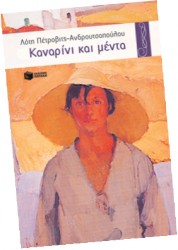 Η ΙΣΤΟΡΙΑ ΤΟΥ ΜΥΘΙΣΤΟΡΗΜΑΤΟΣ «ΚΑΝΑΡΙΝΙ ΚΑΙ ΜΕΝΤΑ»
Ο 11χρονος Απελλής μαθαίνει τυχαία ένα βράδυ κάποια πράγματα τα οποία τον αναστατώνουν και απογοητεύεται. Νομίζει ότι δεν τον αγαπούν πια και αποφασίζει να το σκάσει για να γυρίσει πίσω στο ίδρυμα που ήταν πριν. Τον περιμένει όμως μια μεγάλη περιπέτεια και αρκετές δυσκολίες μέσα στην πολύβουη, απέραντη αλλά και πανέμορφη Αθήνα. Θα συναντήσει ανθρώπους που από τη μια θα προσπαθήσουν να τον οδηγήσουν σε «λάθος δρόμο» και άλλους που θα προσπαθήσουν να τον φροντίσουν και να τον προστατέψουν. Ως παρέα του θα έχει έναν «χάρτινο» παππού ,δηλαδή ένα κόκκινο βιβλιαράκι με διηγήματα του Αλέξανδρου Παπαδιαμάντη τα οποία θα τον βοηθήσουν στην περιπέτειά του. Αυτές οι περιπέτειες θα τον κάνουν να αντιμετωπίσει σωστά τα προβλήματά του και θα τον κάνουν πιο έτοιμο να μπορέσει να επιβιώσει.
ΧΑΡΑΚΤΗΡΕΣ
Απελλής: Ένας από τους κύριους πρωταγωνιστές του έργου. 
Κλειώ: Είναι ζωγράφος στο επάγγελμα. Αρχικά συστήνεται στον Απελλή ως θεία του ενώ αυτή είναι η πραγματική μητέρα του.
Τέλης: Ο αρραβωνιαστικός της Κλειώς, αρχιτέκτονας ο οποίος επειδή δεν βρίσκει δουλειά στην Ελλάδα σκέφτεται να πάει με την Κλειώ στην Αφρική.
Αλκμήνη: Η αδερφή του η οποία εμφανίζεται στο βιβλίο μόνο ως όραμα επειδή είχε σκοτωθεί σε ένα δυστύχημα.
Ο Γρηγόρης, ο γύφτος καρπουζάς: Ένας έμπορος της λαϊκής αγοράς ο οποίος αποφασίζει να τον προστατεύσει και του δίνει λίγη δουλειά να κάνει μαζί του.
Ο Κωνσταντής Γαλατζίδης : Είναι και αυτός έμπορος στην λαϊκή αγορά όπου βρέθηκε ο Απελλής.
Η Μητέρα Ειρήνη : Είναι η μοναχή στο ίδρυμα που περίθαλψε τον Απελλή όσο αυτός δεν είχε την Κλειώ κοντά του.
Κυρά Σοφία : Είναι η γυναίκα του Γαλατζίδη η οποία φρόντισε τον Απελλή μέχρι να μαθευτεί η αλήθεια.
Άρης : Φίλος στενός του Απελλή τον οποίο γνώρισε στο ίδρυμα, και αυτός που τον εντόπισε στην λαϊκή ύστερα από συνεννόηση με τον καρπουζά.
Πλοκή: Ο 11χρονος Απελλής αναστατώνεται από τα δυσάρεστα νέα που ακούει τυχαία από τον Τέλη και την Κλειώ και αναγκάζεται να φύγει από το σπίτι κρυφά και να επιστρέψει πίσω στο ίδρυμα όπου μεγάλωσε, με την πεποίθηση ότι δεν τον αγαπάνε. Επίσης, σε όλη τη διαδρομή του, τον συντροφεύει ένας χάρτινος παππούς, ο οποίος δεν θα είναι άλλος από τον Α. Παπαδιαμάντη. Ο Απελλής αρχίζει να ταυτίζεται με το αγόρι του βιβλίου που βρίσκεται ο χάρτινος παππούς, το οποίο δανείστηκε από την βιβλιοθήκη της Κλειώς. Στην συνέχεια,  αντιμετωπίζει αρκετές δυσκολίες με ανθρώπους που θέλουν να τον βλάψουν αλλά  γνωρίζει και ανθρώπους που θέλουν να τον βοηθήσουν,  τον φροντίζουν και  τον συμπαραστέκονται. Όταν επιστρέψει στο ίδρυμα τα πράγματα  είναι διαφορετικά και αναγκάζεται να φύγει και από εκεί. Επίσης, στο ίδρυμα  μαθαίνει την πραγματική αλήθεια ότι η μητέρα του είναι η Κλειώ. Τέλος,  επιστρέφει στο σπίτι του και  ζει μαζί με τον Τέλη και την Κλειώ, ανακαλύπτοντας την πραγματική αλήθεια και αγάπη.



Σκηνικό: Τόπος: Αθήνα    Χρόνος: Κατά τη διάρκεια του καλοκαιριού( Ιούλιος- Αύγουστος)
ΚΡΙΤΙΚΕΣ ΓΙΑ ΤO ΕΡΓO:ΚΑΝΑΡΙΝΙ ΚΑΙ ΜΕΝΤΑ
«Η Λ. Π.-Α. ανήκει στις συγγραφείς που έλκονται ιδιαίτερα από θέματα της σύγχρονης επικαιρότητας. Παράλληλα έχει σταθεί και σε θέματα ιστορικά , κοινωνικά και αισθηματικά. Το έργο της αγκαλιάζει ευρύτατο φάσμα προβληματισμών ενώ παράλληλα διαθέτει πλούσια δράση ,ενδιαφέρουσα πλοκή και καλοσχηματισμένους χαρακτήρες. Όλα αυτά τα στοιχεία τα συναντάμε και στο Καναρίνι και μέντα… Κείμενο γραμμένο απλά και ζωντανά , γεμάτο με σκηνές καθημερινές ,αλλά και πλούσια συναισθήματα. Η δομή του στηρίζεται σ’ έναν πρότυπο παραλληλισμό. Ο Απελλής στις περιπλανήσεις του θα έχει σαν σύντροφο και σύμβουλο τον Αλέξανδρο Παπαδιαμάντη… Στο σακίδιο του μικρού υπάρχει ένα βιβλίο με διηγήματα του Σκιαθίτη συγγραφέα. Οι περιπέτειες του Απελλή ταυτίζονται με τα όσα διαδραματίζονται σε ένα διήγημα του Παπαδιαμάντη. Έτσι ο μικρός ήρωας έχει κάποιον να του δίνει ουσιαστικές συμβουλές, ο δε αναγνώστης έχει την ευκαιρία να γνωρίσει με τρόπο άμεσο την πλούσια δυναμική της ελληνικής γλώσσας και λογοτεχνίας.» Μάνος Κοντολέων ,Εφημερίδα η Καθημερινή  25/3/1997
«…ένα συναρπαστικό μυθιστόρημα ,για μεγάλα παιδιά και για μεγάλους ,βγαλμένο μέσα από τη σκληρή πραγματικότητα του καιρού μας…» Εφημερίδα Ελευθερία Ιωαννίνων 5/2/1997
«…το έργο αυτό αποτελεί υπόδειγμα για την συγγραφή μυθιστορημάτων που απευθύνονται σε μεγάλα παιδιά. Ελκύει το ενδιαφέρον και συγχρόνως προβληματίζει για τη ζωή όπως εκτυλίσσεται γύρω μας. Για τα καλά και τα κακά ,τις πτώσεις και τις ανατάσεις των ανθρώπων» Μιχαλάκης Ι. Μαραθεύτης, Φιλόλογος-Παιδαγωγός τα. Διευθυντής της Παιδαγωγικής Ακαδημίας της Κύπρου ,29/1/1997
Η ΙΣΤΟΡΙΑ : «ΤΡΕΙΣ ΦΟΡΕΣ ΚΙ ΕΝΑΝ ΚΑΙΡΟ ΣΕ ΕΝΑΝ ΠΛΑΝΗΤΗ ΜΑΚΡΙΝΟ»
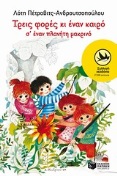 Στην Αμυαλία, έναν πλανήτη μακρινό και μικρό, ολόιδιο με τη Γη, πολλά παράξενα συμβαίνουν: αυτοκίνητα εμφανίζονται κι εξαφανίζονται με τρόπο μαγικό, καράβια παρουσιάζονται και χάνονται, ο τόπος γεμίζει χρυσάφι. Κι οι Αμυαλίτες πότε μαλώνουν μεταξύ τους, πότε ταξιδεύουν στο διάστημα, για να ανακαλύψουν το τέλος του ουρανού, και πότε καταστρέφουν το μικρό πλανήτη και κάνουν τα χρώματα να επαναστατήσουν. 

    Τρεις φορές θα κινδυνέψει η Αμυαλία. Και τρεις φορές ο Εξυπνούλης με τους φίλους του θα προσπαθήσουν να τη σώσουν. Θα τα καταφέρουν άραγε;
ΧΑΡΑΚΤΗΡΕΣ ΤΟΥ ΠΑΡΑΜΥΘΙΟΥ
Εξυπνούλης: Ο πρωταγωνιστής, ένα έξυπνο παιδί που σαν ευχή του ήθελε όλα τα σπίτια να έχουν δικό τους κήπο για να παίζουν τα παιδιά. 
Τρυφερούλης: φίλος του Εξυπνούλη. 
Μιζερούλης: φίλος του Εξυπνούλη ο οποίος θέλει να γίνει κατασκευαστής παιχνιδιών.
Αστερίσιος: Ένα αστέρι που πραγματοποίησε την ευχή των ανθρώπων. 
Αχόρταγος: Ένας από τους πολίτες που ζήτησε ως ευχή να πραγματοποιηθούν τα πάντα σε χρυσάφι.
Πολεμοχάρης: Ένας από τους πολίτες που ζήτησε ως ευχή να γίνει πόλεμος και να αποκτήσουν όπλα.
Κυβερνήτης και αστροναύτες
Ζωγράφος
Χρώματα

 Πλοκή: Τρεις φορές θα κινδυνέψει η Αμυαλία, ο μικροσκοπικός πλανήτης που μοιάζει με τη Γη. Ο Εξυπνούλης με τους φίλους του θα καταφέρουν να τη σώσουν;


Σκηνικό: Στην ατμόσφαιρα
ΚΡΙΤΙΚΕΣ
"Το βιβλίο τούτο μάς εντυπωσίασε ... με τον πλούτο της ανθρωπιάς και της φαντασίας". Δημήτρης Γιάκος, Περιοδικό ΕΛΛΗΝΟΒΕΛΓΙΚΚΗ ΕΠΙΘΕΩΡΗΣΗ, τεύχος 18-21/1978

"Πραγματικά σύγχρονο και πραγματικά παραμύθι..." Καλλιόπη Μουστάκα - 13.2.1978

"Πολύ πρωτότυπα τα παραμύθια... Δεν μιλούν για δράκους και μάγισσες, ούτε για πρίγκιπες και βασιλιάδες, ούτε για παλάτια και θησαυρούς. Είναι παραμύθια πλασμένα από τη φαντασία ενός σύγχρονου ανθρώπου που έχει συνειδητοποιήσει και θέλει να επισημάνει τα προβλήματα που δημιούργησε στην ανθρωπότητα η αλόγιστη εφαρμογή των επιτεύξεων της τεχνολογίας..." Βίτω Αγγελοπούλου, Εφημερίδα Η ΚΑΘΗΜΕΡΙΝΗ - 9.3.1978

"... Το παραμύθι αυτό ξεχωρίζει για την πρωτοτυπία του θέματος, την ευρηματικότητα των επεισοδίων και το σύμφωνο με το πνεύμα της εποχής γράψιμό του... Το παραμύθι τούτο ... πολύ θα αγαπηθεί και από τα παιδιά και από τους μεγάλους". Κ.Π. Δεμερτζής, ΔΕΛΤΙΟ του Κύκλου του Ελληνικού Παιδικού Βιβλίου 1978

"Το διάβασα μ' ενδιαφέρον όχι μόνο για την πλούσια φαντασία και την τεχνοτροπία αλλά και για την παιδαγωγική του αξία". Μ.Ι. Μαραθεύτης, Διευθυντής της Παιδαγωγικής Ακαδημίας της Κύπρου - 26.4.1978
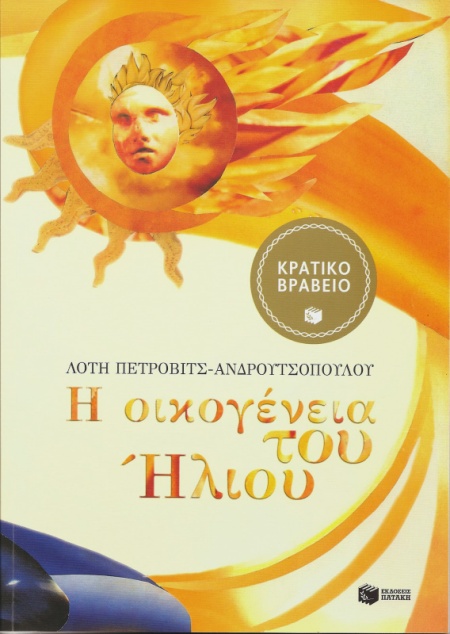 Η ΙΣΤΟΡΙΑ : Η ΟΙΚΟΓΕΝΕΙΑ ΤΟΥ ΗΛΙΟΥ
Έχει ο Ήλιος οικογένεια; Και βέβαια έχει όπως οι άνθρωποι! Το εκμυστηρεύτηκε ο ίδιος ένα πρωί στη συγγραφέα και ζήτησε να γράψει τις περιπέτειες της ζωής τους. Πώς έγινε και παντρεύτηκε λέει μια πεντάμορφη που τη λέγανε Ατμόσφαιρα ,πως απόκτησαν δυο παιδιά , το Φως και την Ημέρα , τι χαρές μα και τι λαχτάρες , πέρασαν αυτός και η γυναίκα του ώσπου να μεγαλώσουν τα παιδιά τους........ Πώς έγινε και παντρεύτηκαν και αυτά σαν ήρθε η ώρα , ποιός ήταν ο γαμπρός, και ποιά η νύφη του Ήλιου ,τι φασαρίες έγιναν , τι τρέλες έκαναν με τη σειρά τους τα εγγόνια που γεννήθηκαν αργότερα.....Όλες αυτές οι ιστορίες είναι γραμμένες μέσα σε τούτο το βιβλίο με κέφι και φαντασία όπως το θελε ο Ήλιος.
ΟΙ ΗΡΩΕΣ ΤΟΥ ΠΑΡΑΜΥΘΙΟΥ
Συγγραφέας: Συμμετέχει ως ο μεσολαβητής για να καταγράψει τις ιστορίες του Ήλιου.Ήλιος: Προσωποποιείται για να διηγηθεί τι ιστορίες. Αστέρια: Φίλοι της Ατμόσφαιρας και μεγάλα πειραχτήρια.Ατμόσφαιρα: Γυναίκα του ΉλιουΗλιαχτίδες: Είναι τα μαλλιά του Ήλιου, προσωποποιημένα, με αρκετή συνεισφορά στην οικονομία της ιστορίας αυτής.Άνεμος: Κουμπάρος του Ήλιου και της Ατμόσφαιρας ,βοήθησε τον Ήλιο να λύσει τα μάγια.Φως: Γιος του Ήλιου και της Ατμόσφαιρας ,μεγάλο πειραχτήρι σκανταλιάρης και άτακτος.
       Γη: Αρχικά μια τεράστια νερένια μπάλα. Αργότερα κλήθηκε να γίνει η παιδαγωγός του γιου του Ήλιου και της Ατμόσφαιρας, γι αυτό το λόγο δημιούργησε και τη ζωή πάνω της  όπως τη γνωρίζουμε σήμερα.Μέρα: Κόρη  του Ήλιου και της Ατμόσφαιρας, ακριβώς αντίθετος χαρακτήρας από αυτόν του γιού. Σεμνή και γνωστική κόρη ,διάβαζε τα μαθήματά της και την ξένη της γλώσσα.Νύχτα: Νεαρή κοπέλα, που γνώρισε αργότερα το Φως στο γάμο του αδερφού της.Σκοτάδι: Νεαρός που γνώρισε στο φροντιστήριο τη Μέρα και τη παντρεύτηκε παρά την αντίδραση των γονιών της κυρίως του πατέρα της. Χώρισαν λόγω του διαφορετικού τους προγράμματος αφού δεν συναντιόντουσαν.Σελήνη: Καλεσμένη στους γάμους.Σούρουπο. Το παιδί της Μέρας και του Σκοταδιού. Αυγή και Χάραμα: Δίδυμα παιδιά της Νύχτας και του Φωτός το ίδιο σκανταλιάρικα με τον πατέρα τους.

Πλοκή: Το βιβλίο αυτό αναφέρεται στις περιπέτειες της ζωής του Ήλιου, στο γάμο του με την Ατμόσφαιρα, στα παιδιά τους, το Φως και την Ημέρα, στις χαρές και στις λαχτάρες που πέρασαν μέχρι να μεγαλώσουν, στους γάμους των παιδιών τους, στα εγγόνια που απέκτησαν και στις περιπέτειες ολόκληρης της οικογένειάς του

Σκηνικό: Στην Ατμόσφαιρα
ΚΡΙΤΙΚΕΣ ΓΙΑ ΤΟ ΠΑΡΑΜΥΘΙ: Η ΟΙΚΟΓΕΝΕΙΑ ΤΟΥ ΗΛΙΟΥ
"... Το βιβλίο κινείται σε δύο επίπεδα. Αποτελεί μια παραμυθική κοσμογονία και ταυτόχρονα προβάλλει τις κοινωνικές σχέσεις μελών μιας σύγχρονης οικογένειας Είναι γραμμένο σε ιδιαίτερα επιμελημένη γλώσσα με χιούμορ, φαντασία, λογοτεχνικότητα και προσφέρεται σε πολλαπλές αναγνώσεις. Για να κατανοήσει το παιδί τη δημιουργία του κόσμου αλλά και τη διαπλοκή των κοινωνικών σχέσεων η συγγραφέας χρησιμοποιεί τόσο το λεκτικό χιούμορ όσο και το χιούμορ καταστάσεων... Η Οικογένεια του Ήλιου είναι ένα απολαυστικό βιβλίο και αποτελεί μια ακόμη σημαντική κατάθεση της συγγραφέως στη συνολική εικοσιπεντάχρονη προσφορά της που την έχει ήδη καταξιώσει στο χώρο της παιδικής και νεανικής λογοτεχνίας." Άντα Κατσίκη - ΓκίβαλουΚαθηγήτρια ΠΤΔΕ του Πανεπιστημίου ΑθηνώνΑπό το βιβλίο του Β.Δ. Αναγνωστόπουλου (επιμ.) Το υφαντό της Πηνελόπης  – διαχρονικές αναγνώσεις για το έργο και την προσωπικότητα της Λότης Πέτροβιτς-Ανδρουτσοπούλου. Εργαστήρι Λόγου και Πολιτισμού Πανεπιστημίου Θεσσαλίας: Βόλος 2008.
ΚΡΙΤΙΚΕΣ ΓΙΑ ΤΟ ΠΑΡΑΜΥΘΙ: Η ΟΙΚΟΓΕΝΕΙΑ ΤΟΥ ΗΛΙΟΥ
"... σύγχρονο, γεμάτο φαντασία, ένα παραμύθι ολοφώτεινο και γεμάτο γάμους, μεγάλες γέννες, συμπαντικά γεγονότα. Ένα παραμύθι όπου εναρμονίζονται τα παραμυθικά με τα μυθολογικά στοιχεία αλλά και με τα στοιχεία της ορατής πραγματικότητας". Ελένη Χωρεάνθη, Περιοδικό ΣΥΝΕΡΓΑΣΙΑ, τεύχος 36, Χειμώνας 1998-99.
"Όμορφο παραμύθι, από την πολυδιαβασμένη Λ.Π.-Α., από τα πιο γοητευτικά, ίσως, έργα της. Πρόκειται για τη δική της - παραμυθένια - εκδοχή σχετικώς με τη δημιουργία του Σύμπαντος... Αξιόλογη είναι και η εικονογράφηση με κολάζ που έγινε από τη συγγραφέα." Ελένη Σαραντίτη, Εφημερίδα ΕΛΕΥΘΕΡΟΤΥΠΙΑ, 18.12.98
Η ΙΣΤΟΡΙΑ ΤΟΥ ΠΑΡΑΜΥΘΙΟΥ «ΕΦΤΑ ΚΟΚΚΙΝΕΣ ΚΛΩΣΤΕΣ»
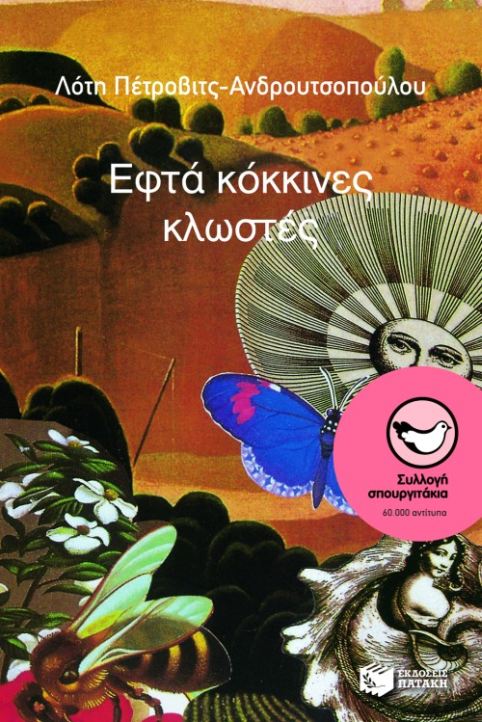 7 Ιστορίες που βασίζονται στην ελληνική παράδοση. Ένα καρύδι το οποίο όταν πέφτει από την καρυδιά, κατρακυλάει για να γνωρίσει τον κόσμο. Ένα σπουργίτι που πολλές φορές ζητά από μια νεράιδα να του αλλάξει τα φτερά του, αλλά κάθε αλλαγή του προκαλεί και κάποιο «πρόβλημα» ώσπου στο τέλος καταλήγει να ζητά να αποκτήσει τα αρχικά του φτερά. Ο Βασίλης, ο οποίος ανακαλύπτει ένα μαγικό νερό το οποίο τον σώζει από την πείνα. Ο τσαγκάρης, που με τη βοήθεια της γυναίκας του τελικά φτιάχνει τις πιο όμορφες παντόφλες του κόσμου για τη βασίλισσα. Ο Κωνσταντής, του οποίου η μοίρα αλλάζει στο τέλος της ζωής του. Ο φούρναρης που ανακαλύπτει, στο τέλος, ότι οι καλύτεροι βοηθοί του είναι τα χέρια και τα πόδια του και το μαγικό μέλι, το οποίο βοηθά τους ήρωες στις περιπέτειές τους.
ΟΙ ΧΑΡΑΚΤΗΡΕΣ
1η ιστορία: Η ιστορία ενός καρυδιού: καρύδι, μυρμήγκι, μέλισσα, ποντικός, άνθρωπος, καρυδιά.
2η »: Το σπουργίτι και τα φτερά του: σπουργίτι, νεράιδα.
3η »: Η μηλιά και το μαγικό νερό: Βασίλης, Φροσύνη, Κατσούφης, βασιλιάς, στρατιώτες.
4η »: Οι πιο όμορφες παντόφλες του κόσμου: τσαγκάρης, η γυναίκα του τσαγκάρη, βασιλιάς, βασίλισσα.
5η »: Η μοίρα του Κωνσταντή: Κωνσταντής, μοίρα.
6η »: Οι βοηθοί του φούρναρη: κυρ – Στάθης ο φούρναρης, παραγιός, γριά.
7η »: Το μαγικό μέλι: Χαράλαμπος, Κλεομένης, γριούλα.
Πλοκή:  
1η ιστορία: Το καρύδι πέφτει από το δέντρο – ταξιδεύει και μαθαίνει τον κόσμο – γνωρίζει τη μέλισσα, το ποντίκι και το μυρμήγκι – εγκλωβίζεται σε ένα σάκο με καρύδια από έναν άνθρωπο που το μάζεψε – απελευθερώνεται – γυρίζει πίσω στην καρυδιά. 
2η ιστορία: Το σπουργίτι βρίσκει το χαμένο ραβδί της νεράιδας – η νεράιδα κάνει σε αντάλλαγμα τα φτερά του χρυσά – η νεράιδα κάνει τα φτερά του βελουδένια – η νεράιδα κάνει τα φτερά του μεταξένια – η νεράιδα κάνει τα φτερά του όπως ήταν κανονικά πριν – το σπουργίτι καταλαβαίνει πως είναι όμορφο όπως είναι.
3η ιστορία: Ο Βασίλης βρίσκει το πηγάδι που το νερό του ήταν μαγικό – μαζεύει σε μια κανάτα νερό και το πάει σπίτι του – η γυναίκα του ρίχνει χωρίς να το ξέρει το νερό στη μηλιά – η μηλιά αρχίζει να κάνει χρυσά μήλα – τα πουλάνε και αγοράζουν το δικό τους κοπάδι με ζώα – ο Κατσούφης ζηλεύει και το μαρτυρά στον βασιλιά – ο βασιλιάς στέλνει στρατιώτες να την κόψουν – η γυναίκα ποτίζει με κανονικό νερό τη μηλιά και αυτή βγάζει και πάλι κόκκινα μήλα – οι στρατιώτες το βλέπουν και το λένε στον βασιλιά – Ο Βασίλης και η γυναίκα του είναι πλέον χαρούμενοι.
4η ιστορία: Ο βασιλιάς ζητάει από τον τσαγκάρη να φτιάξει για τη βασίλισσα τις πιο όμορφες παντόφλες του κόσμου – ο τσαγκάρης πηγαίνει ξανά και ξανά μέχρι την τρίτη ημέρα – η γυναίκα του λέει πως είδε στον ύπνο της μια νεράιδα με τις πιο όμορφες παντόφλες του κόσμου – ο τσαγκάρης τις φτιάχνει ίδιες – τις πηγαίνει στο βασιλιά και του αρέσουν – η βασίλισσα τις φοράει και αρχίζει να πετάει ώσπου χάνεται στον ουρανό – ο βασιλιάς πάει να την βρει – ο τσαγκάρης προσκαλείται να γίνει ο νέος βασιλιάς αλλά εκείνος αρνείται γιατί είναι ευτυχισμένος όπως είναι.
5η ιστορία: Ο Κωσταντής φεύγει από το φτωχό χωριό του – η μοίρα το εμφανίζεται και του δίνει ένα δαχτυλίδι – πηγαίνει στον νέο τόπο και με τα χρήματα που βγάζει προσπαθεί να γίνει ευτυχισμένος – δεν τα καταφέρνει και έτσι πουλάει όλα τα υπάρχοντα του και γυρίζει στο χωριό του – με τα χρήματα που μάζεψε ξαναφτιάχνει το χωριό του – πλέον είναι ευτυχισμένος.
6η ιστορία: Ο φούρναρης έχει πολλές δουλειές και συνεχώς παραπονιέται πως δεν μπορεί – εμφανίζεται μια γριούλα και του λέει πως θα του φέρει τέσσερις βοηθούς αν φορέσει δύο πέτρινα παπούτσια και κρατήσει σε κάθε χέρι του μια κολοκύθα και κάνει όλες τις δουλειές με αυτό τον τρόπο – ο φούρναρης το κάνει και απελπίζεται γιατί πλέον δεν θα καταφέρνει – έρχεται η γριούλα και του λέει πως μπορεί πλέον να αφήσει τα παπούτσια και τις κολοκύθες – ο φούρναρης πλέον μπορεί και κάνει με τα χέρια και τα πόδια του όλες τις δουλειές του με άνεση – καταλαβαίνει πως οι τέσσερις πολύτιμοι βοηθοί του ήταν τα χέρια και τα πόδια του και ότι δεν πρέπει να παραπονιέται αλλά να πιστεύει στον εαυτό του.

7η ιστορία: Ο Χαράλαμπος και ο Κλεομένης φεύγουν να βρουν δουλειά από το φτωχό χωριό τους – συναντούν μια γριούλα που δίνει στον καθένα ένα βαζάκι μέλι μαγικό που διώχνει κάθε στεναχώρια – ο Κλεομένης με το παραμικρό τρώει το μέλι ενώ ο Χαράλαμπος αντιμετωπίζει κάθε δυσκολία μόνος του με τις δυνάμεις του – μαζεύουν αρκετά χρήματα για να γυρίσουν πίσω στο χωριό τους – το μέλι του Κλεομένη τελείωσε αλλά βλέποντας τον φίλο του να αντιμετωπίζει τις δυσκολίες της ζωής από μόνο του αρχίζει και παραδειγματίζεται από τον φίλο του και πλέον ζουν στο χωριό ευτυχισμένοι.
ΟΙ ΚΡΙΤΙΚΕΣ ΓΙΑ ΤΟ ΠΑΡΑΜΥΘΙ «ΕΦΤΑ ΚΟΚΚΙΝΕΣ ΚΛΩΣΤΕΣ"
"... Εφτά μικρά παραμύθια γραμμένα απλά, με σφιχτοδεμένο και ζωντανό λόγο. Καθένα από τα παραμύθια φέρνει κι ένα μήνυμα, δίνει κι ένα δίδαγμα που βγαίνει από την πλοκή της ιστορίας, δίχως διδακτισμό, ακριβώς όπως γίνεται και στα λαϊκά παραμύθια, από τα οποία εξάλλου είναι αρκετά επηρεασμένη η συγγραφέας". Βίτω Αγγελοπούλου, Εφημερίδα Η ΚΑΘΗΜΕΡΙΝΗ - 31.5.1979

"Μια συλλογή παραμυθιών που καταφέρνουν να συνδυάσουν τα στοιχεία των λαϊκών παραμυθιών με τους προβληματισμούς και τις ανάγκες του σήμερα. ΄Ετσι λοιπόν μπορούμε να δούμε πως το παραμύθι - αυτή η τόσο αφηγηματική μορφή - μπορεί να κρατά και στις μέρες μας το χώρο που πάντα του ανήκει". Μάνος Κοντολέων, Περιοδικό UNICEF και Κόσμος - ΄Ανοιξη 1994
Η ΙΣΤΟΡΙΑ :«ΣΤΗΝ ΓΕΙΤΟΝΙΑ ΤΟΥ ΗΛΙΟΥ»
Στη γειτονιά του ήλιου, μια γειτονιά που θα μπορούσε να είναι σε οποιαδήποτε πόλη, ζουν δέκα μικρά παιδιά - πέντε αγόρια και πέντε κορίτσια. Όλα μαζί παίζουν, μαλώνουν, φιλιώνουν, συμπαραστέκονται το ένα στο άλλο και δε διστάζουν ν' αντιδράσουν ομαδικά, όταν κάτι τους φαίνεται άδικο. Μέσα απ' το παιχνίδι μαθαίνουν πράγματα καθημερινά, αλλά και έννοιες σημαντικότερες, όπως η αξία της φιλίας, η σημασία του περιβάλλοντος, οι καλές ανθρώπινες σχέσεις και η αληθινή αγάπη.
ΧΑΡΑΚΤΗΡΕΣ
Αντώνης, Ελένη, Δημήτρης, Σοφία, Σωτήρης, Μάρω, Μιχάλης, Άννα, Φώτης, Κατερίνα   

Πλοκή: Στην πλατεία Ηλίου ζούνε τις μικρές καθημερινές ιστορίες τους δέκα παιδιά, πέντε αγόρια και πέντε κορίτσια από τεσσάρων έως επτά χρονών. Στις δέκα μικρές περιπέτειες που εκτυλίσσονται στη γειτονιά, παρακολουθούμε τα πάθη των μικρών ηρώων. Πότε η Άννα θέλει να μάθει τον παπαγάλο της να μιλάει και να διαβάζει, πότε η παρέα όλη στήνει ένα μανάβικο με ζαρζαβατικά που φέρνει από το σπίτι, πότε η Μάρω προσπαθεί να μάθει την ώρα αλλά τα «και τέταρτο» και «παρά δέκα» της φαίνονται βουνό, με αποτέλεσμα να κάνει γκάφες στη ρύθμιση των «ραντεβού» της, πότε είναι κάποιες αμυγδαλές που πρέπει να αφαιρεθούν και να σημειωθούν υποχρεωτικές απουσίες από το παιχνίδι στην πλατεία και πότε ένας καλοκάγαθος παππούς που τιμά τακτικά το παγκάκι της πλατείας, διηγείται ωραία παραμύθια στα παιδιά και διευθετεί δίκαια τις διαφορές τους. Άλλοτε πάλι οι περιπέτειες αφορούν πιο σοβαρά θέματα όπως το διαζύγιο των γονιών, την ανεργία και το συνακόλουθο στένεμα των οικονομικών της οικογένειας αλλά και τη ζήλια για το μικρό αδερφάκι που εκδηλώνεται με πισωγυρίσματα στη συμπεριφορά του πρωτότοκου. Όταν το λιγοστό πράσινο της πλατείας τίθεται σε κίνδυνο, για χάρη λίγης ακόμη «ανάπτυξης», τα παιδιά ξεσηκώνονται και ξεσηκώνουν και τους μεγάλους για την προστασία του.
Σκηνικό: Γειτονιά του Ήλιου
ΚΡΙΤΙΚΕΣ
"... ένα χαρούμενο βιβλίο, γραμμένο με κέφι... Δέκα μικρά παιδιά, καθένα με τον τύπο του, τις χαρές, τις έννοιες του, αλλά και τη μυστική τους επικοινωνία, το ανεπανάληπτο δέσιμο της φιλίας και της συντροφικότητας".Εφημερίδα ΤΟ ΒΗΜΑ - 20.12.1980
"... Δέκα μικρές ιστορίες με ήρωες τα πιτσιρίκια μιας γειτονιάς. Γραμμένες με διασκεδαστικό ύφος, δίνουν, μέσα από παραμύθια και παιχνίδια, απλές χρήσιμες γνώσεις ή θίγουν με φυσικότητα προβλήματα μικρά και μεγάλα - το φόβο στο σκοτάδι, το φόβο του νοσοκομείου, τη φτώχεια, το διαζύγιο των γονιών - που έχουν μεγάλο αντίχτυπο στην ψυχή των μικρών παιδιών και που οι γονείς τ' αφήνουν συχνά αναπάντητα". Περιοδικό ΔΙΑΛΕΓΟΥΜΕ ΒΙΒΛΙΑ ΓΙΑ ΠΑΙΔΙΆ -τεύχος 7
"Γραμμένο με κέφι, αλλά και γνώση της παιδικής ψυχής, το συμπαθητικό αυτό βιβλίο αποτελείται από δέκα μικρές ιστορίες. Με συνδετικό κρίκο την πλατεία του ΄Ηλιου - σημείο αναφοράς της παιδικής συντροφιάς - η συγγραφέας ξετυλίγει μ' αγάπη και χιούμορ την προσωπική ιστορία του κάθε παιδιού, σκιαγραφώντας παράλληλα τη φιλία, τη συντροφικότητα και τους δεσμούς που δένουν τους δέκα μικρούς φίλους."Εφημερίδα ΜΕΣΗΜΒΡΙΝΗ - 13.1.1981
"΄Οταν μαυρίζει η καρδιά του ανθρώπου από την αθλιότητα της καθημερινής ζωής, η καλύτερη λύση είναι να διαβάζει ένα παιδικό βιβλίο, σαν αυτό το χαριτωμένο, δροσερό κι ολόφωτο που χάρισε στα παιδιά μας - αλλά και στους μεγάλους - η πολυβραβευμένη κι άξια συγγραφέας..."Περιοδικό ΕΥΘΥΝΗ - τεύχος 118 - Οκτώβρης 1981
«... Μικρές ιστορίες αριστοτεχνικά πλεγμένες με το παιχνίδι στη γειτονιά, έτσι ώστε και τα πιο σοβαρά θέματα να ξεπερνιούνται με αισιοδοξία. Υποδειγματικές μικρές ιστορίες από τις καλύτερες του είδους».Αγγελική ΒαρελλάΠεριοδικό ΔΙΑΔΡΟΜΕΣ - τ.8, Χειμώνας 1987
ΒΙΒΛΙΟΓΡΑΦΙΑ
Παρίσης, Ι. Παρίσης, Ν. (2008). Λεξικό λογοτεχνικών όρων. Αθήνα: Οργανισμός Εκδόσεως διδακτικών βιβλίων (Εκδόσεις Πατάκη).
Αμπάζης, Γ. Νομικός, Δ. (2005). Ήρωες και πρότυπα συμπεριφοράς στην παιδική λογοτεχνία. Στο Γ. Καψάλης & Ε. Μοσχοβάκη (Επμ.), Γλώσσα και λογοτεχνία στην Πρωτοβάθμια Εκπαίδευση (Π.Ε.Κ.Ε.Β.), (σσ. 107-122). Χίος.
Πέτροβιτς – Ανδρουτσοπούλου, Λ. (1987). Σπίτι για πέντε. Αθήνα: Πατάκη.
Πέτροβιτς – Ανδρουτσοπούλου, Λ. (1996). Καναρίνι και μέντα. Αθήνα: Πατάκη.
Πέτροβιτς – Ανδρουτσοπούλου, Λ, (1993). Εφτά κόκκινες κλωστές. Αθήνα: Πατάκη.
Πέτροβιτς – Ανδρουτσοπούλου, Λ. (1998). Η οικογένεια του Ήλιου. Αθήνα: Πατάκη.
Πέτροβιτς – Ανδρουτσοπούλου, Λ. (1986). Τρεις φορές κι έναν καιρό σε έναν πλανήτη μαγικό. Αθήνα: Πατάκη
Πέτροβιτς – Ανδρουτσοπούλου, Λ. (1980). Στη γειτονιά του Ήλιου. Αθήνα: Καστανιώτη
http://www.loty.gr/cv.htm
http://www.loty.gr/paramith_analyt_13.htm
http://www.loty.gr/mythistorima_analyt_5.htm
http://www.loty.gr/katalogos_vivl.htm